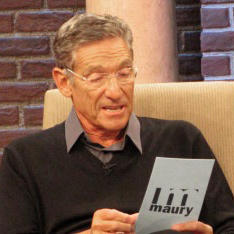 You said your were OCD about cleaning…
Your Move-out inspection showed,  That was a Lie!
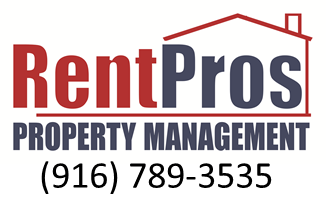 Multi-Family PropertyManagementDO I need it?How Much Does it cost?
do I need an On-site Manager?
16 units or more require an on-site manager

The On-site manager must live at the property

The On-site manager must have “Posted” hours

The On-site manager is your Employee!!!
(Workman's Comp. SSI, Taxes, HR)
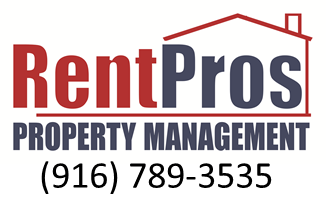 What does an On-site Manager do?
Janitorial – 
		Cleaning the Laundry Room
		Pick-up the Grounds
		Clean  Vacant Units
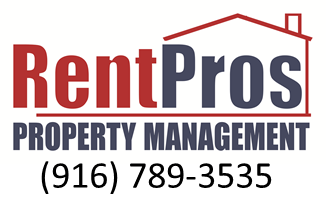 What does an On-site Manager do?
Maintenance – 
		Prepare Vacant Units for Rent
		Routine Maintenance in Occupied Units
		Emergency Repairs
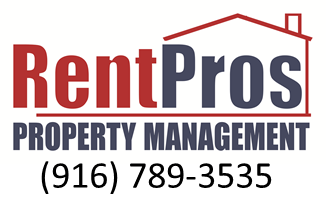 What does an On-site Manager do?
Leasing – 
		Place Ads for Vacant Units
		Show Properties
		Screen Tenants
		Prepare Contracts
		Prepare and Deliver Notices
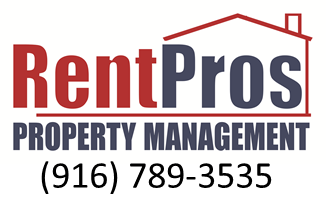 What does an On-site Manager do?
Accounting – 
		Collect Rents
		Collect Deposits		
		Return Security Deposits to Past Tenants
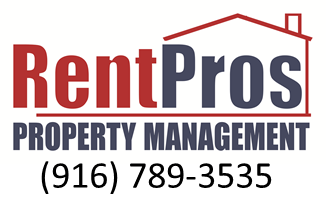 Can your On-site manager handle it?
Class “A”, “B” or “C”
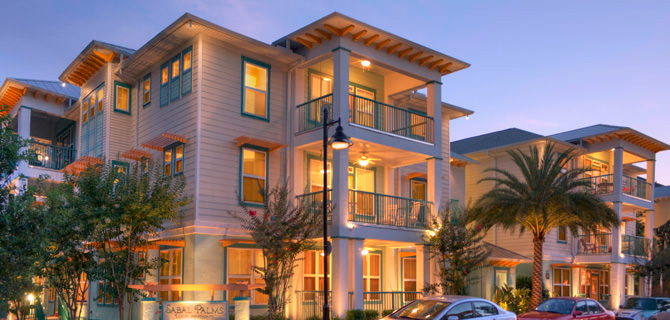 Can your On-site manager Handle it?
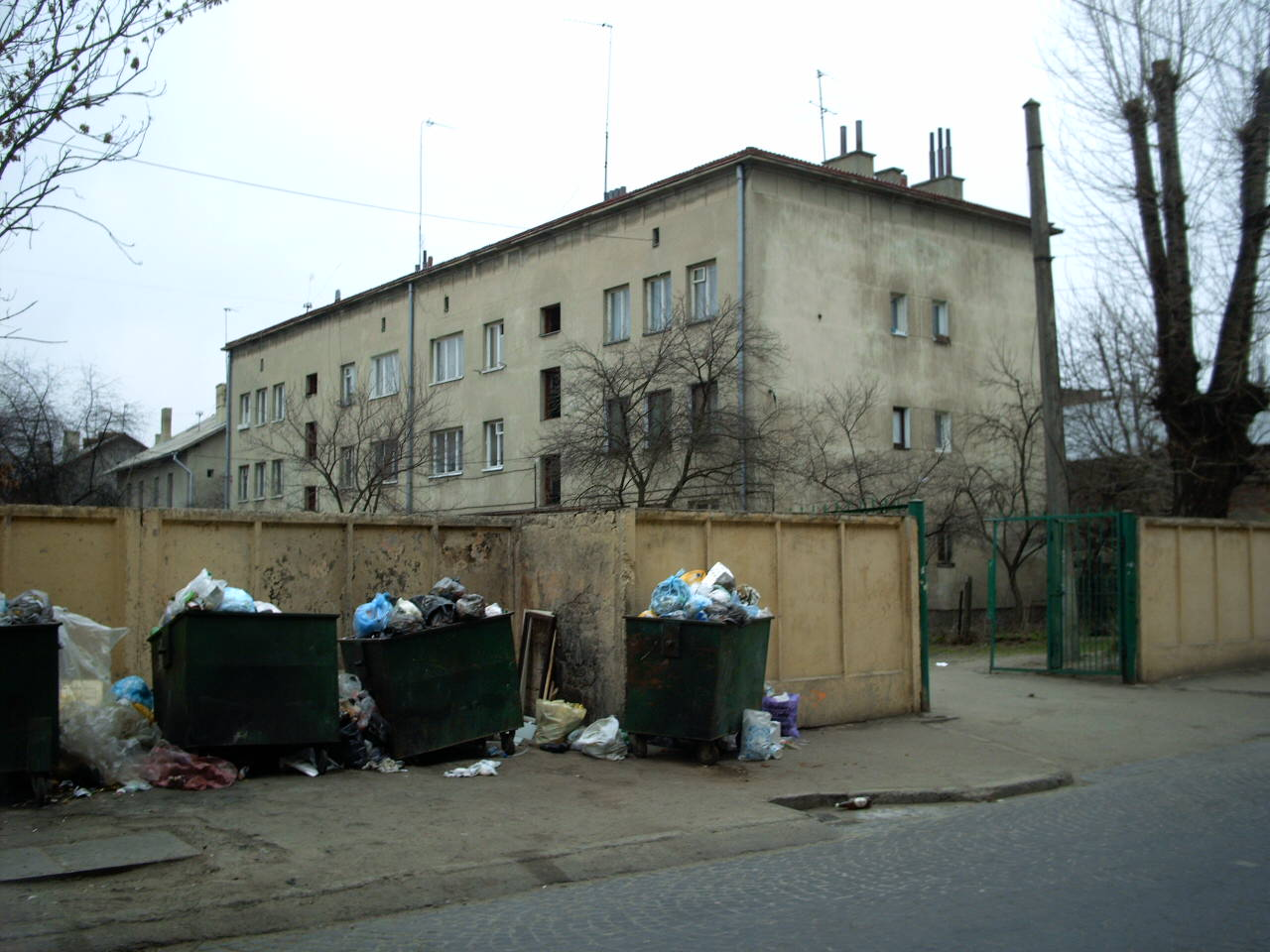 Property Class Matters… A, B, or C
Janitorial
Maintenance
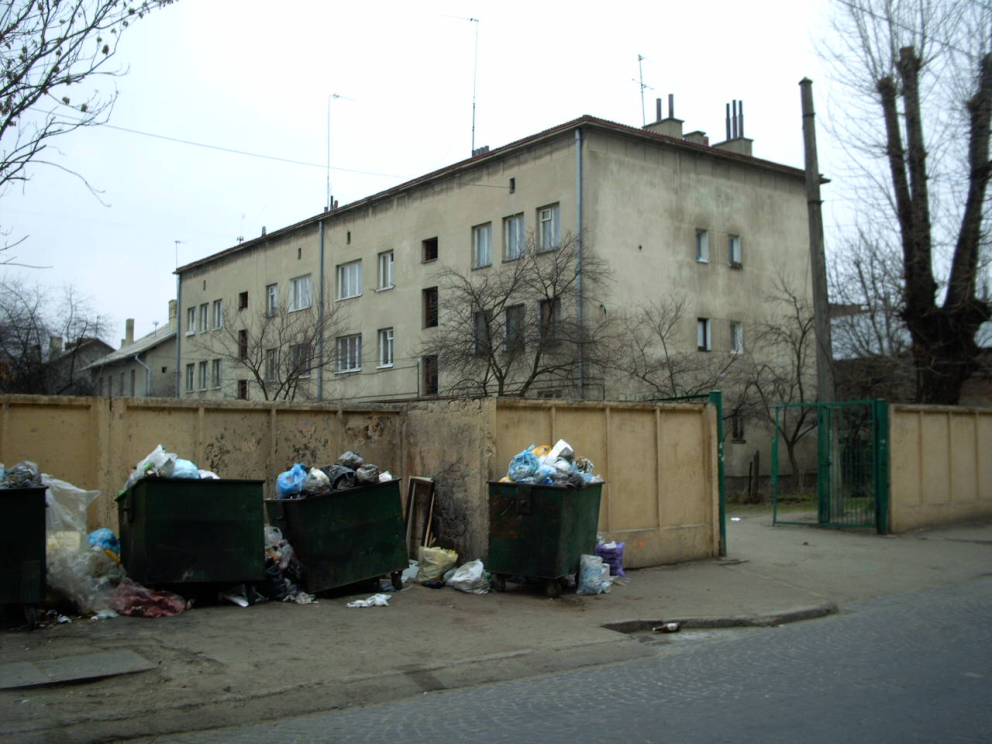 Leasing
Accounting
How much do On-site Managers get paid?
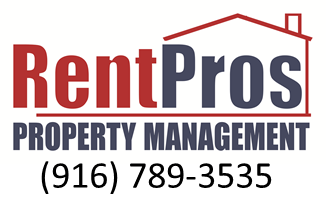 How much do On-site Managersget paid?
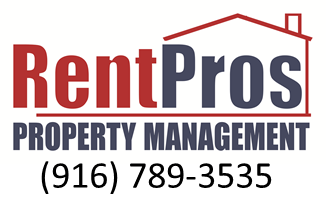 Two Methods – 
Lodging Credit or The “Two Check” System”
(Monthly value is limited to 564.81 per month)

Lodging Credit / Minimum wage = Max. number of hours per month to earn the credit.  Employee must be paid min. wage beyond that

Overtime, Workman's compensation, Tax withholdings 

One Free Living Unit Plus Hourly Pay
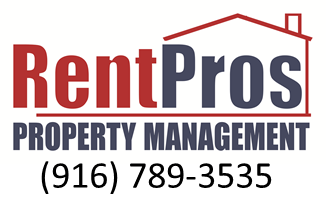 # units VS Net Income
15-unit apartment building	= $15,000/ Mo.

16-unit apartment building	= $16,000 -On-site Mgr.

The larger Property Will Net Less!!!
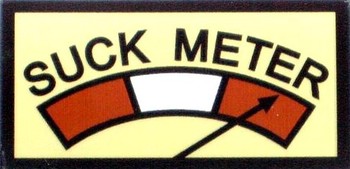 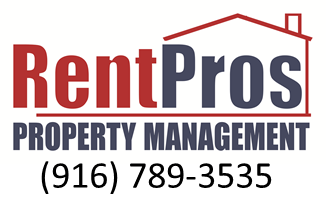 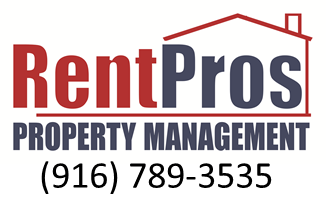 # units VS Net Income
15-unit apartment building	= $15,000/ Mo.

16-unit apartment building	= $16,000 -On-site Mgr.

The larger Property Will Net Less!!!
On-site managers for less than 16 units?
Duties – 		Janitorial, Laundry Room, Pool

Compensation – 	Min. Wage, WC, State and Federal 				Witholding
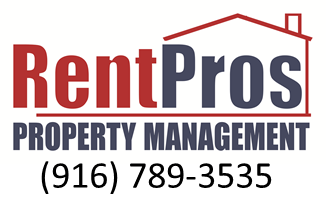 Should I hire a Property Management Company Too?
That Depends…

Landlord/Tenant Law

Human Resources Law
(16 units and over)
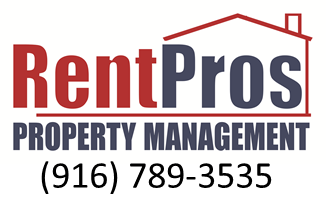 How much does a Property Management Company Charge?
Class A Properties	3-5%
	Class B Properties	6-8 %
	Class C Properties	9-15%
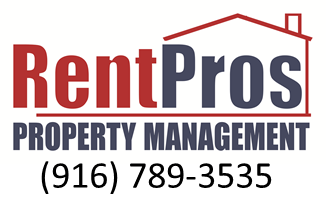 Can The On-site Handle It?

Janitorial (Laundry room, grounds clean-up)
Maintenance
Showing Properties
Writing and Executing Leases
Rent Collections and Accounting
Pool/Spa Daily Testing
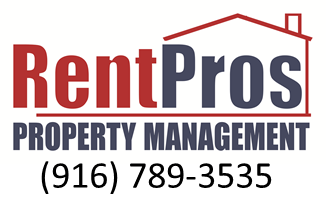 Not Sure?
Ask
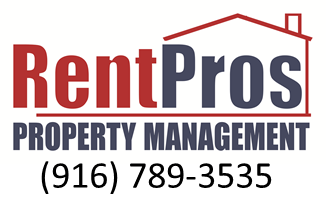 Look Before you Leap
Get 2 or 3 Bids From Property Managers 

Before you Buy….Not After.
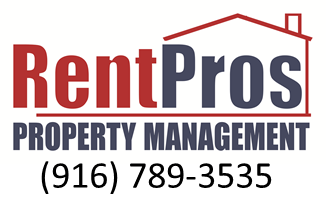 Do not’s
On-site managers should not be the property police

Never make handshake deals with on-site managers

Never violate HR rules 

Never violate Tenant/Landlord laws

Keep good records
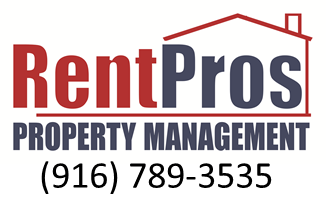